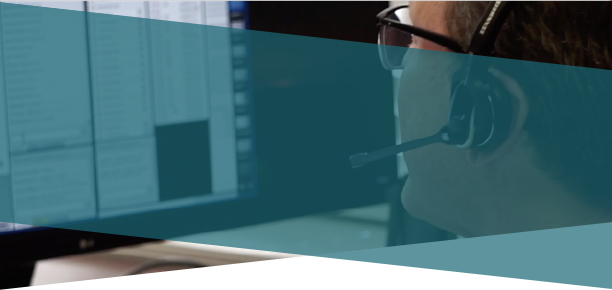 Building Business Acumen®
A new course to build your credibility, career, and company
Sign Up Today: {{ phone number or url }}
95%
90%
70%
of employees don’t understand company strategy
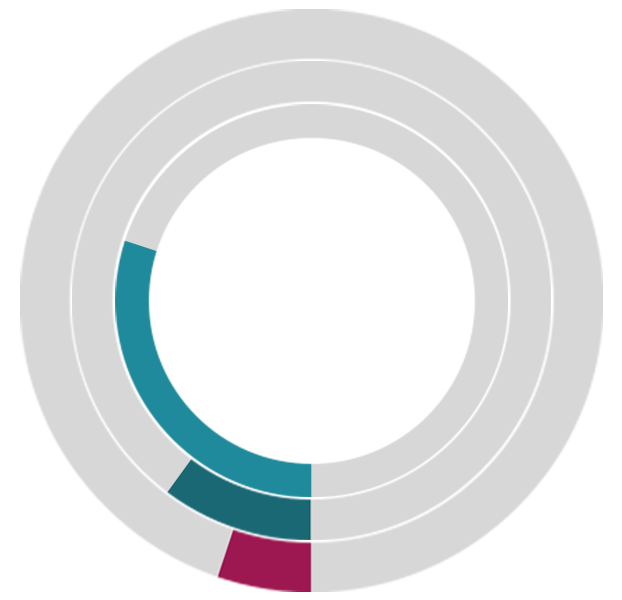 of employees don’t understand important business metrics
of U.S. employees are disengaged
Transform your leaders into business leaders.

Empower your team with the training they need to understand how our company makes money and how their decisions impact the money-making process.
Learn to speak the language of business

Make informed business decisions​

Understand important company data

Know your impact on company objectives​
{{ further instructions, delete if not needed }}
Sign Up Today: {{ phone number or url }}
Acumen Learning is registered with the National Association of State Boards of Accountancy (NASBA) as a sponsor of continuing professional education on the National Registry of CPE Sponsors. State boards of accountancy have final authority on the acceptance of individual courses for CPE credit. Complaints regarding registered sponsors may be submitted to the National Registry of CPE Sponsors through its website: www.nasbaregistry.org.				    © Acumen Learning | acumenlearning.com